Gemeindedetektive
Meckenbeuren
Inhalt
1. Wie kam es zur Beteiligung von Kindern in Meckenbeuren?

2. Herausforderungen in der Planung und Umsetzung 

3. Das Konzept der Gemeindedetektive Meckenbeuren in der Praxis

4. Was bislang erreicht wurde

5. Empfehlungen für den Start
1. Wie kam es zur Beteiligung von Kindern in Meckenbeuren?
§41 a Gemeindeordnung
Rechtliche Grundlage

Ziele
Ziele der Gemeinde und des Jugendreferates
In Hinblick auf politische Bildung 
Pädagogische Ziele 

Erste Schritte zum Projekt
Kooperation: Gemeinde-Jugendreferat-Schule
1. Wie kam es zur Beteiligung? 2. Herausforderungen 3. Das Konzept 4. Was erreicht wurde 5. Empfehlungen
2. Herausforderungen in der Planung und Umsetzung
Jugendreferat
Kooperation und Kommunikation
Gemeinde
Schule
1. Wie kam es zur Beteiligung? 2. Herausforderungen 3. Das Konzept 4. Was erreicht wurde 5. Empfehlungen
3. Das Konzept der Gemeindedetektive Meckenbeuren in der Praxis
Wer, was, wann, wo, warum, wie, wozu?

Prozess bis zur Umsetzung 

Umsetzungstage 
Tag 1 
Tag 2 (+evtl. Tag 3)
Gemeinderatssitzung

Reflexion und evtl. Neuausrichtung
1. Wie kam es zur Beteiligung? 2. Herausforderungen 3. Das Konzept 4. Was erreicht wurde 5. Empfehlungen
Katasterplan mit BM
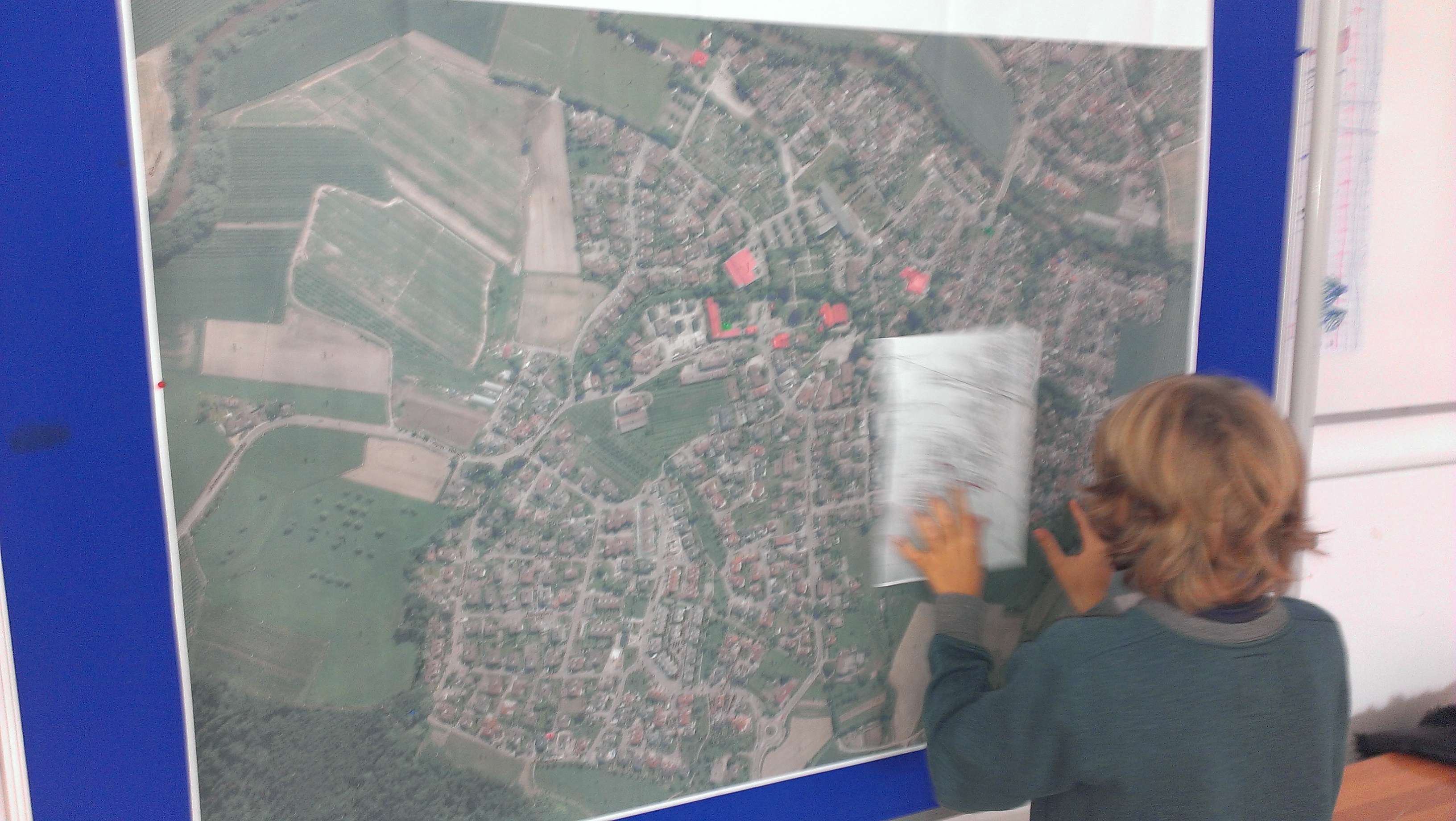 1. Wie kam es zur Beteiligung? 2. Herausforderungen 3. Das Konzept 4. Was erreicht wurde 5. Empfehlungen
Gemeinderatssitzung
1. Wie kam es zur Beteiligung? 2. Herausforderungen 3. Das Konzept 4. Was erreicht wurde 5. Empfehlungen
4. Was bislang erreicht wurde
In Bezug auf die Kinder

In Bezug auf die Gemeinde

In Bezug auf die Schulen

Explizite Umsetzungen: 
Riedspielplatz Meckenbeuren/Buch 
Schussenspielplatz Brochenzell
1. Wie kam es zur Beteiligung? 2. Herausforderungen 3. Das Konzept 4. Was erreicht wurde 5. Empfehlungen
5. Empfehlungen für den Start
Kommunikation

Kommunale (vorausschauende) Planung

Federführung

Fachliche neutrale Beratung

Ressourcen
1. Wie kam es zur Beteiligung? 2. Herausforderungen 3. Das Konzept 4. Was erreicht wurde 5. Empfehlungen
Präsentation:
Manuela Mayer 
Dipl. Soz.Päd. / Soz.-Arb. (FH)
Schulsozialarbeit
M.mayer@jugendreferat-meckenbeuren.de
Nils Kaeding 
Dipl. Soz.-Arb. (FH) 
Kinder- und Jugendbeteiligung, Schulsozialarbeit
N.kaeding@jugendreferat-meckenbeuren.de 
Tel.: 07542/912 009
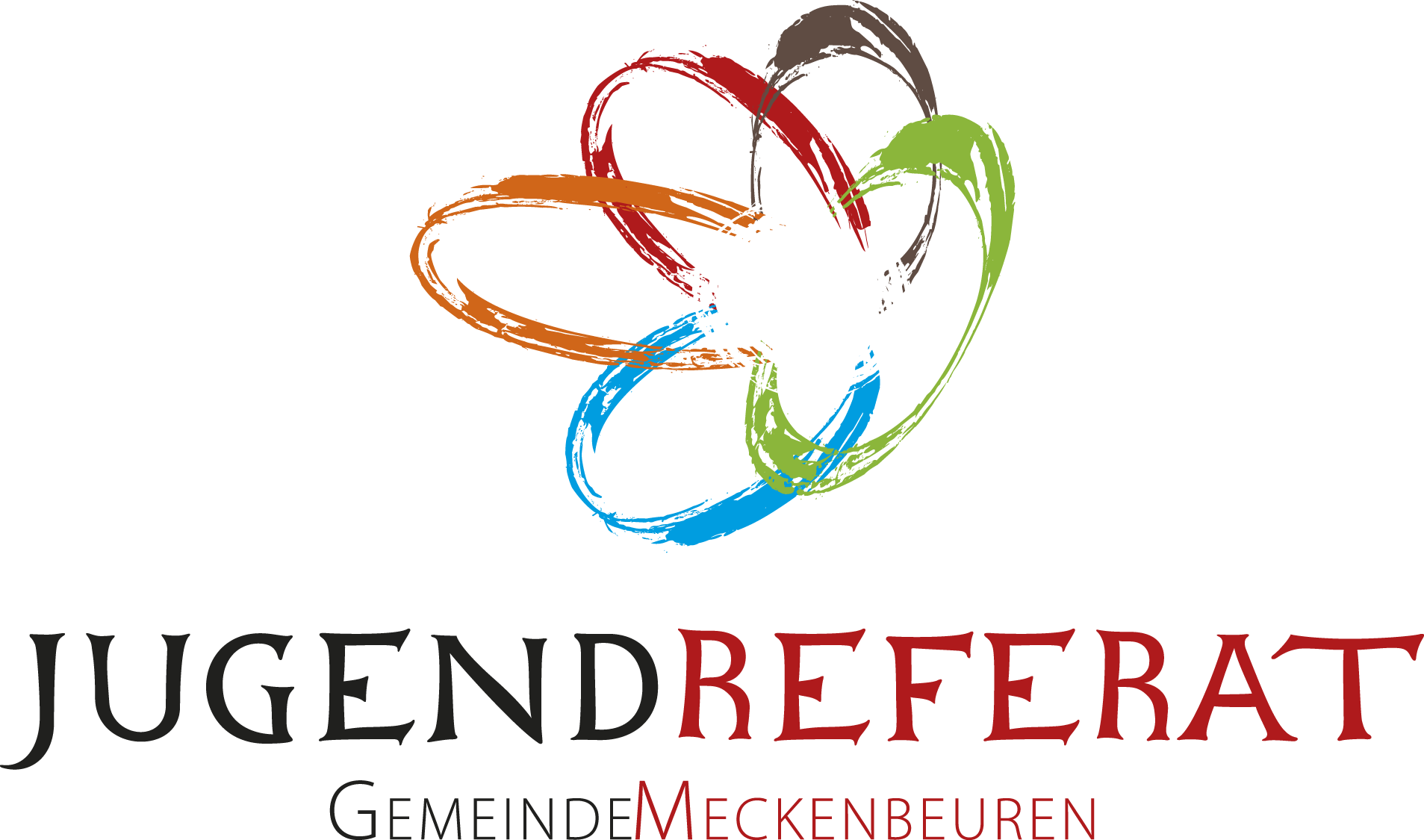 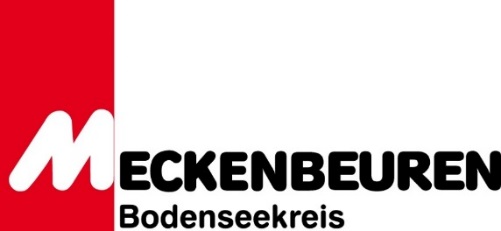 Präsentation auf Anfrage oder unter:
https://www.meckenbeuren.de/de/wohnen-soziales/jugendreferat/kinder-und-jugendbeteiligung/
Offene Fragen?